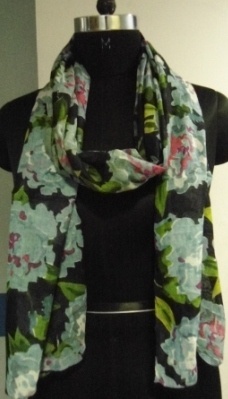 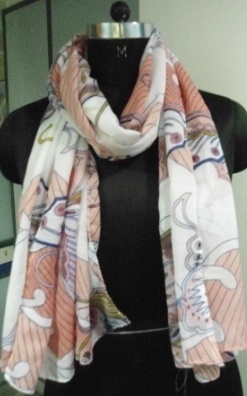 NCSC-15
NCSC-16
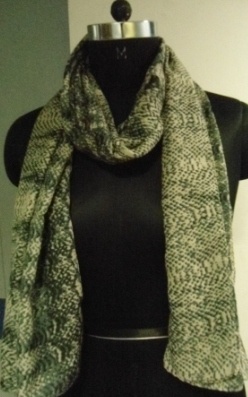 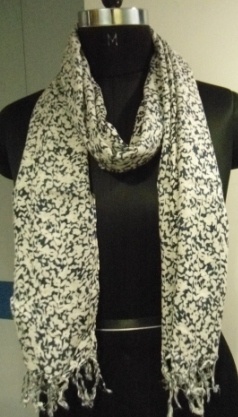 NCSC-2
NCSC-4
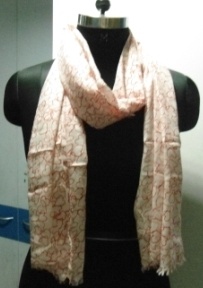 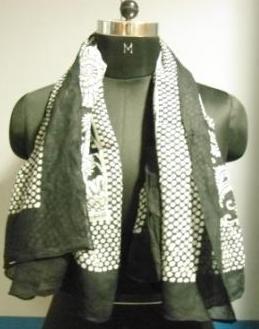 NCSC-23
NCSC-6
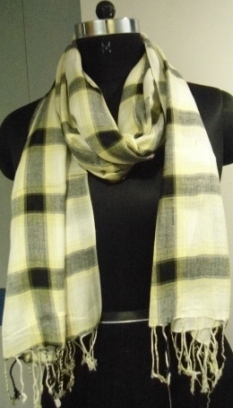 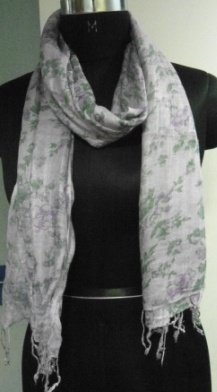 NCSC-17
NCSC-26
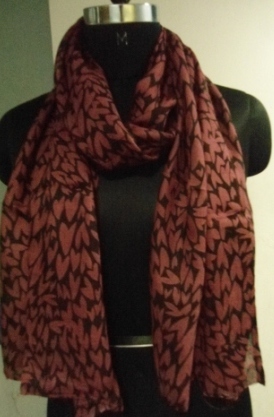 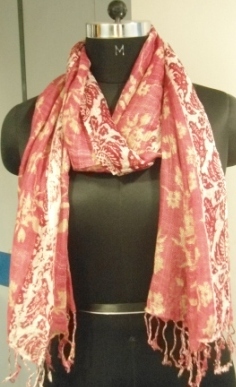 NCSC-5
NCSC-8
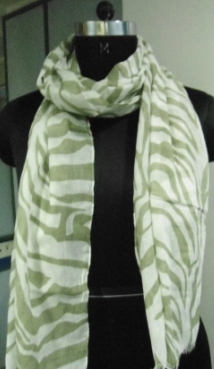 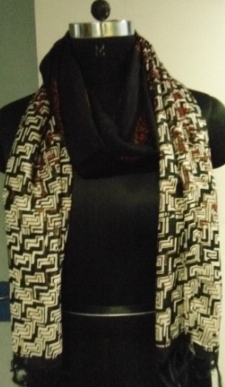 NCSC-7
NCSC-12
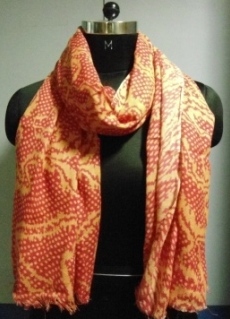 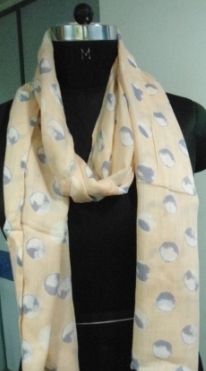 NCSC-10
NCSC-18
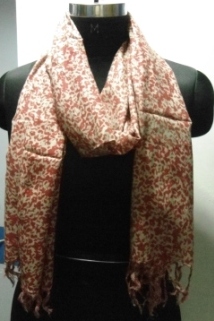 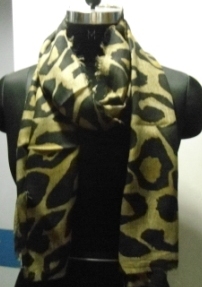 NCSC-25
NCSC-22
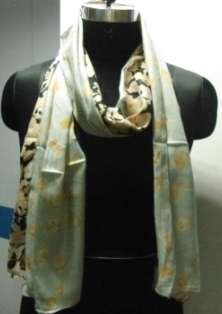 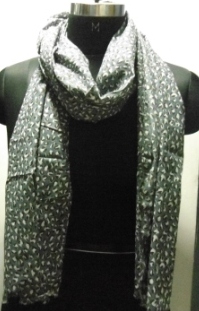 NCSC-1
NCSC-19
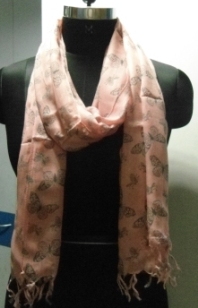 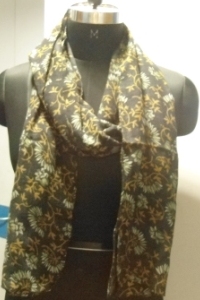 NCSC-21
NCSC-20
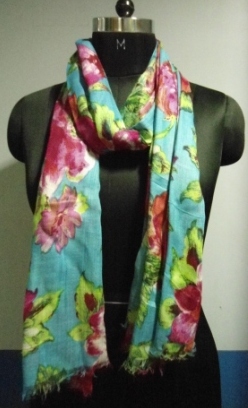 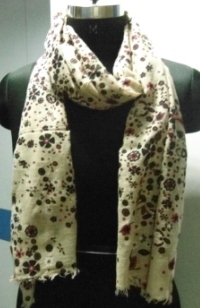 NCSC-3
NCSC-29
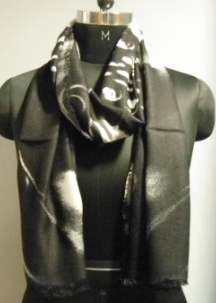 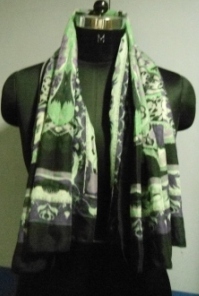 NCSC-28
NCSC-24
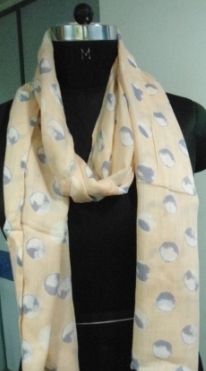 NCSC-9